Германова Ю.А.учитель английского зыка
English is the native language in:
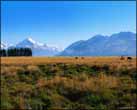 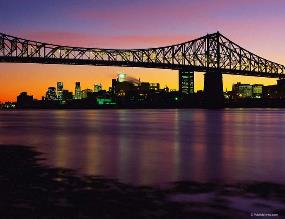 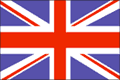 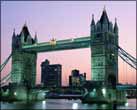 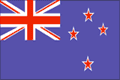 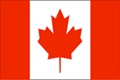 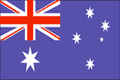 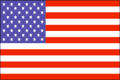 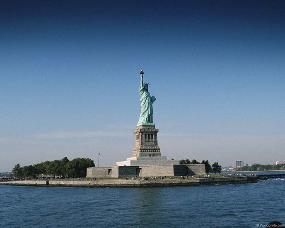 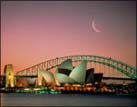 The United Kingdom of Great Britain and Northern Ireland
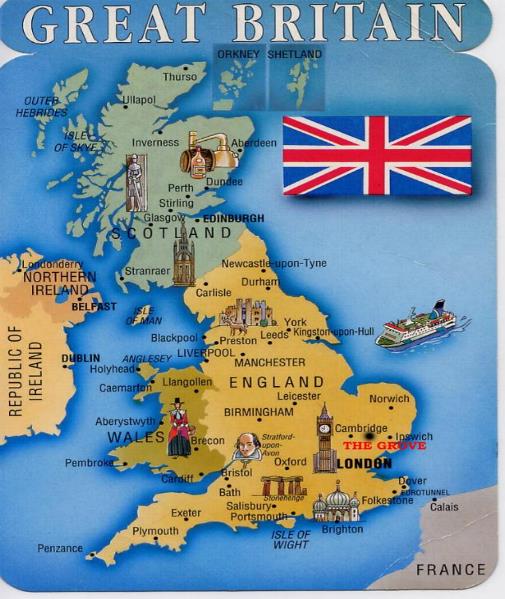 The capital of Great Britain is London.
People – the British
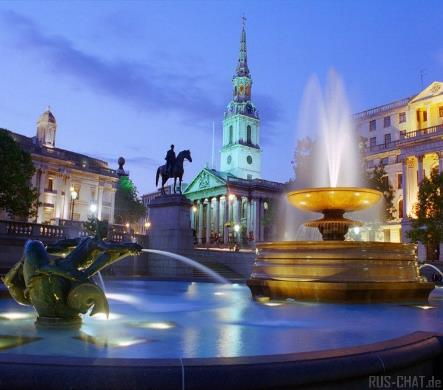 The United States of America
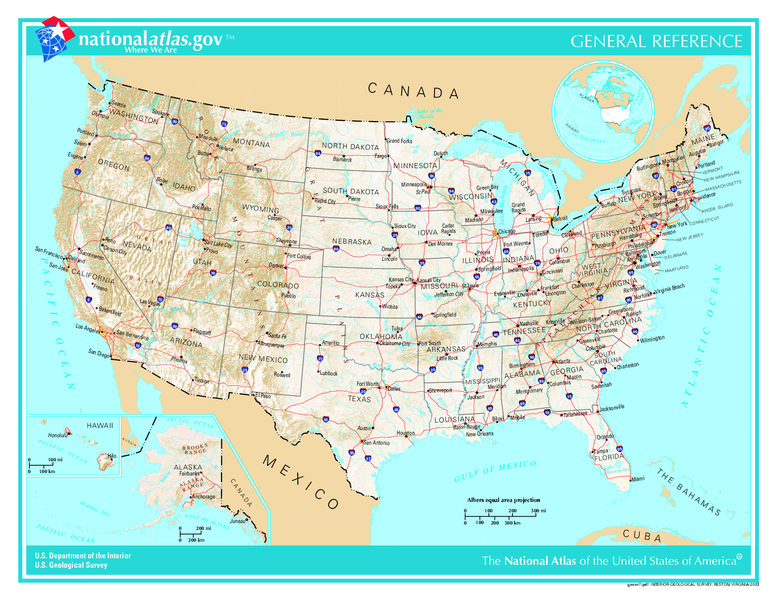 The capital of America    is Washington.
People – 
 the Americans
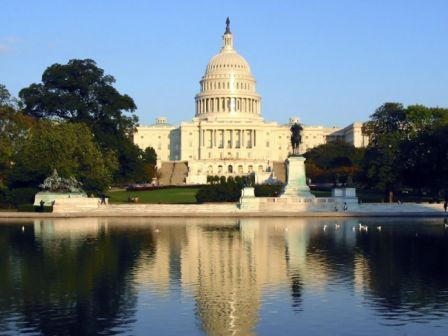 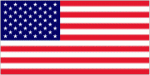 Australia
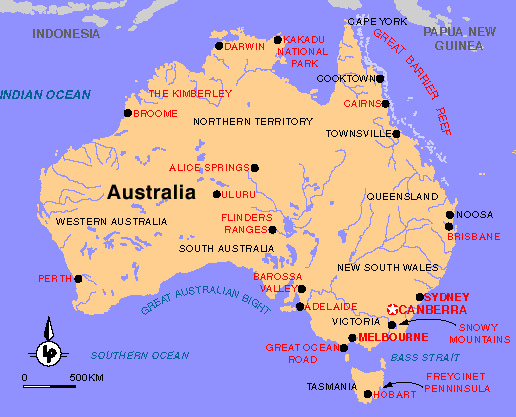 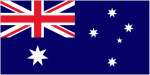 The capital of Australia is Canberra.
People – 
 the Australians
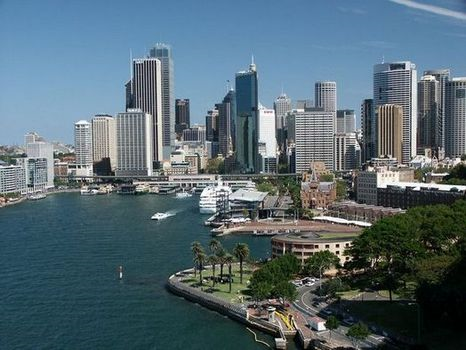 Canada
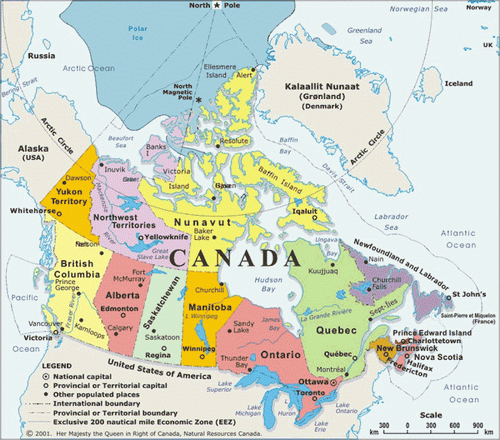 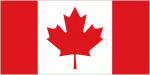 The capital of Canada is Ottawa
People – 
 the Canadians
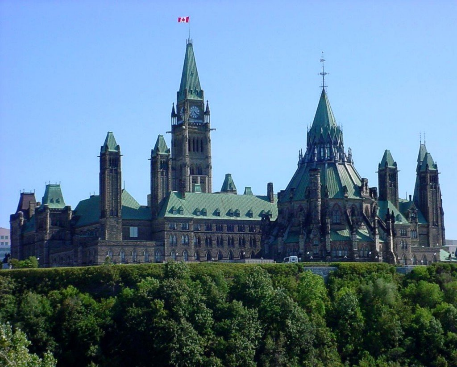 New Zealand
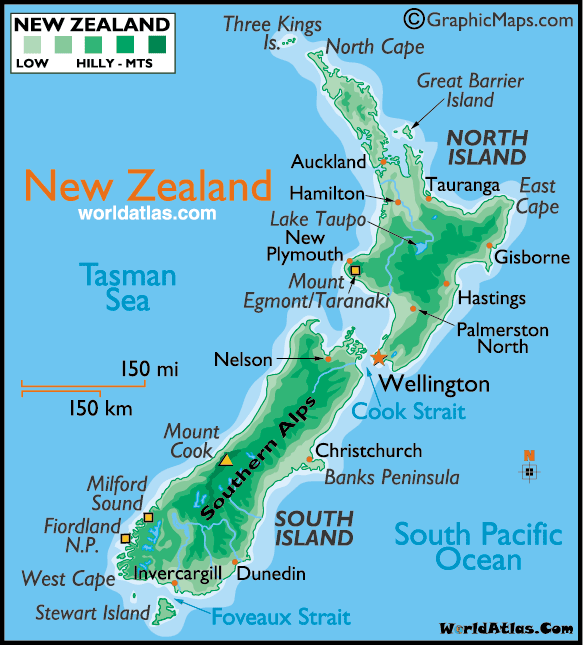 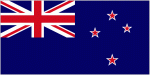 The capital of New Zealand is Wellington.
People – 
 the New Zealanders
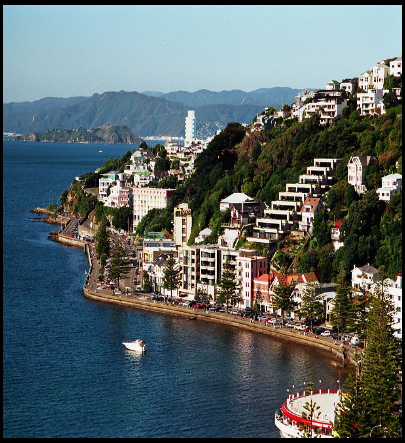 British symbolsThe Queen of Great Britain is Elizabeth II. Her husband is Duke of Edinburgh.
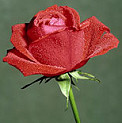 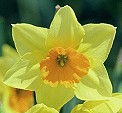 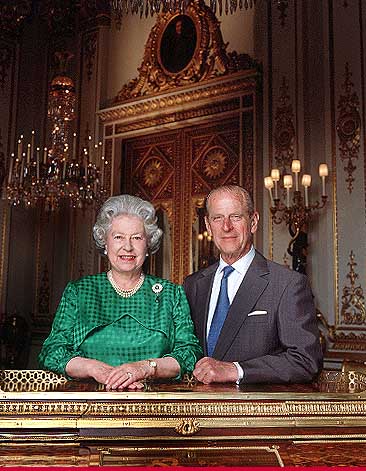 The rose is the national emblem of England.
The national flower of Scotland is the thistle.
The national flower of Wales is the daffodil.
The national flower of Northern Ireland is the shamrock.
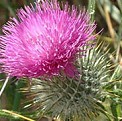 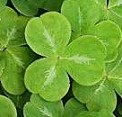 Tower Bridge -                        Big Ben-the most famous bridge in London                                        the big clock tower
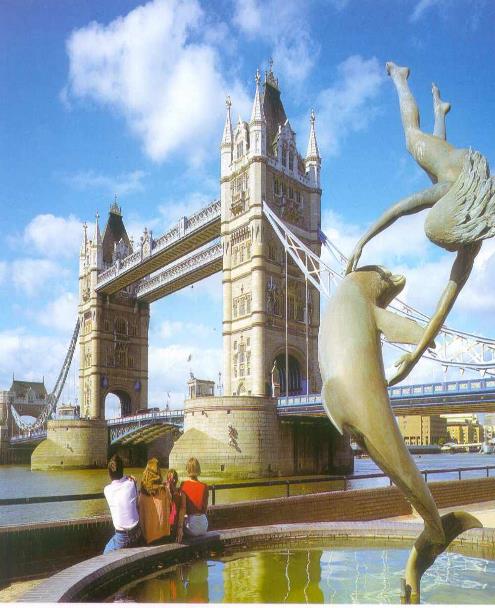 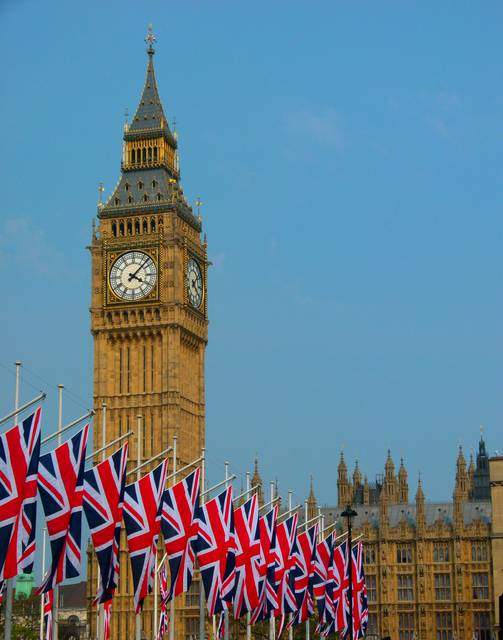 Trafalgar Square                 Buckingham Palace       In the middle of the square                                                       This is the Queen’s home.   there is Admiral Nelson’s Column.
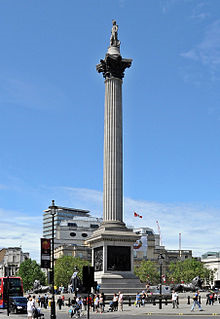 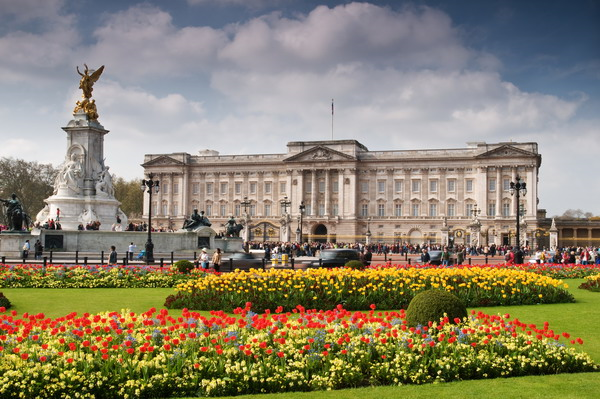 Double-deckers                      Telephone booths                                      There are big red buses called                                                 From here you can call your friends.  double-deckers in London.
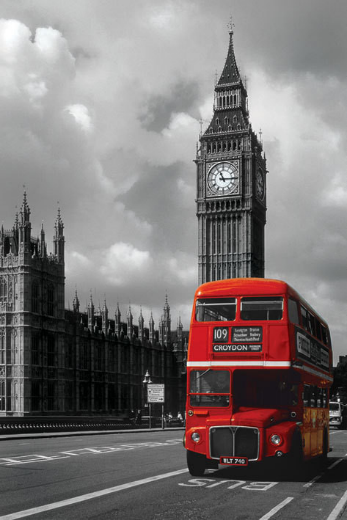 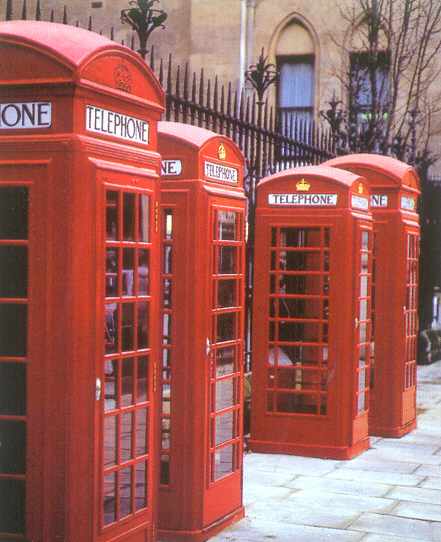 ENJOY  SIGHTSEEINGS of LONDON !!!
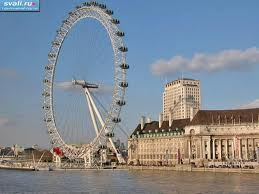 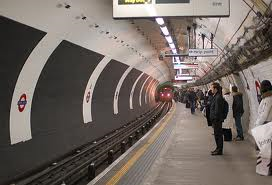 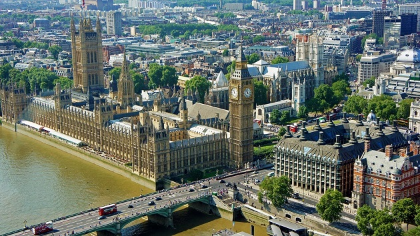 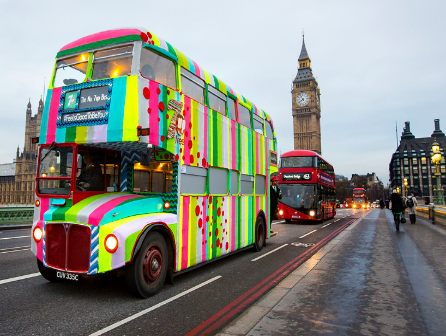 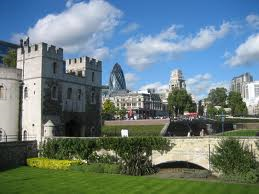 Revision
What English-speaking countries do you know?
Answer: They are  … , … , … , … , … .
What are their capitals?
Answer: ……  is the capital of ……. .
What  floral symbols of the UK do you know?
Answer: They are … , … , … , … .